2017.11.20. reggeli áhítatGerendás, Általános Iskola
Tudsz titkot tartani?
Tudsz titkot tartani?
„A rágalmazó titkokat tár fel, 





de a hűséges lélek leplezi a dolgot.”
 Péld 11,13
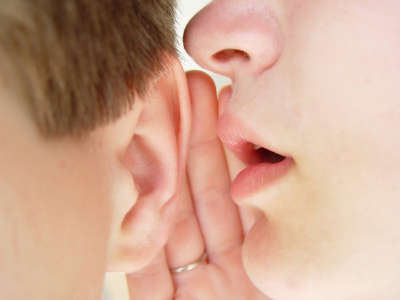 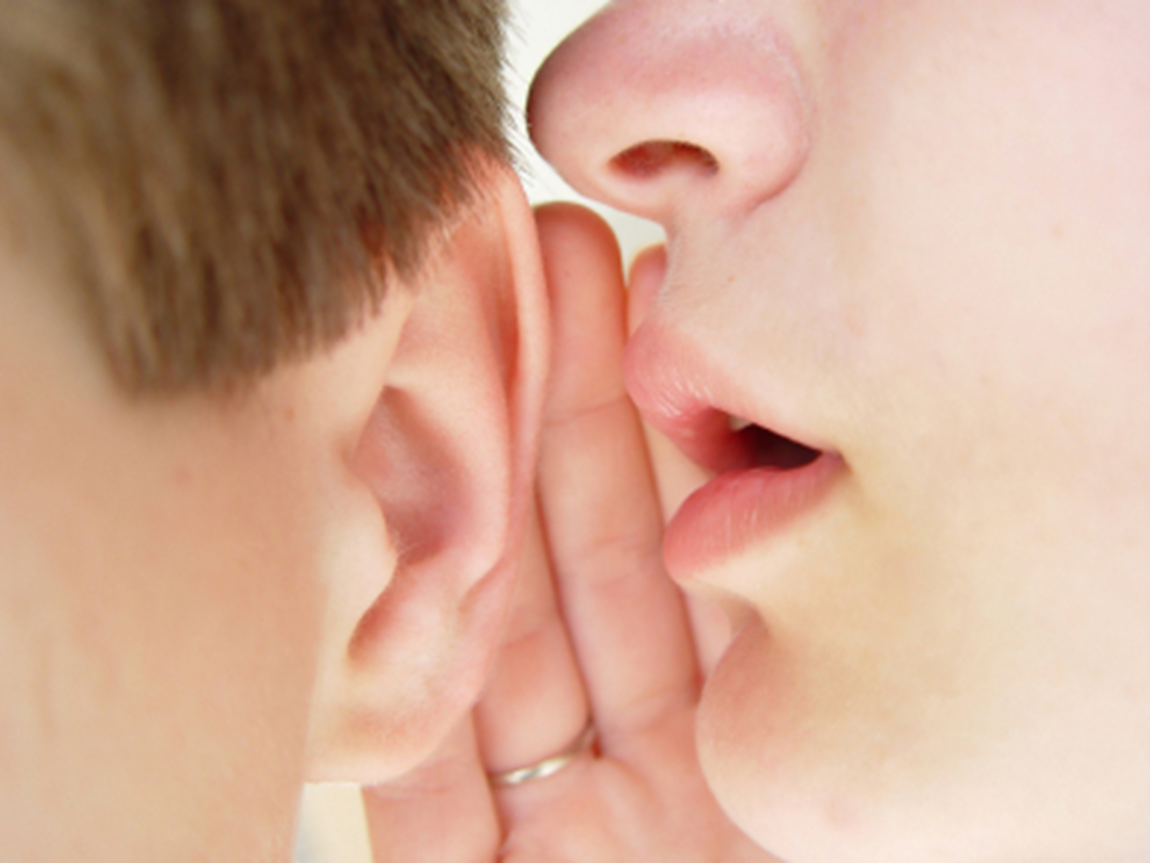 Titkot 
tartanak 
pl.:
lelkészek
orvosok
ügyvédek
Hippokratészi eskü:
„Amit kezelés közben, vagy akár kezelésen kívül is a társadalmi érintkezésben látok vagy hallok, azt nem fogom kifecsegni, hanem szent titokként megőrzöm.”
„A sok beszédnél elkerülhetetlen a tévedés, de az eszes ember vigyáz a beszédre.” Péld 10,19
„A rágalmazó titkokat tár fel, 
de a hűséges lélek 
leleplezi a dolgot.” 
Péld 11,13
„Aki vigyáz a szájára, megtartja életét, 
aki feltárja száját, arra romlás vár.”
Péld 13,3
Néhány aranyszabály arra, hogyan éld az életed:
Bizalmasan neked mondott dolgot ne add tovább!
Végleg tartsd azt titokban!
Ne pletykálj!
Ne rágalmazz!
IMÁDKOZZUNK!
Uram, add hogy a szám engedelmeskedjen nekem, amikor a szívemben erős a vágy arra, hogy pletykáljak, vagy csámcsogjak más bajain. Mennyei Atyám, kérlek ítéld meg bűnömet!
                                                                            Ámen